Nexus of Nurture
Muiz Aminu, Asma Sulieman, Cadin Rudoll, John Shore
OBSERVATIONS
UHS
No real Filters
Complex
Limited dates
Zocdoc
Better Filters
Limited availability
Reviews of doctors
Lack of diversity
Problems
Complex layouts
Limited Filters
Limited Options
Lack of accessibility tools 
Lack of personalization
Lack of Health record integration
Brainstorm
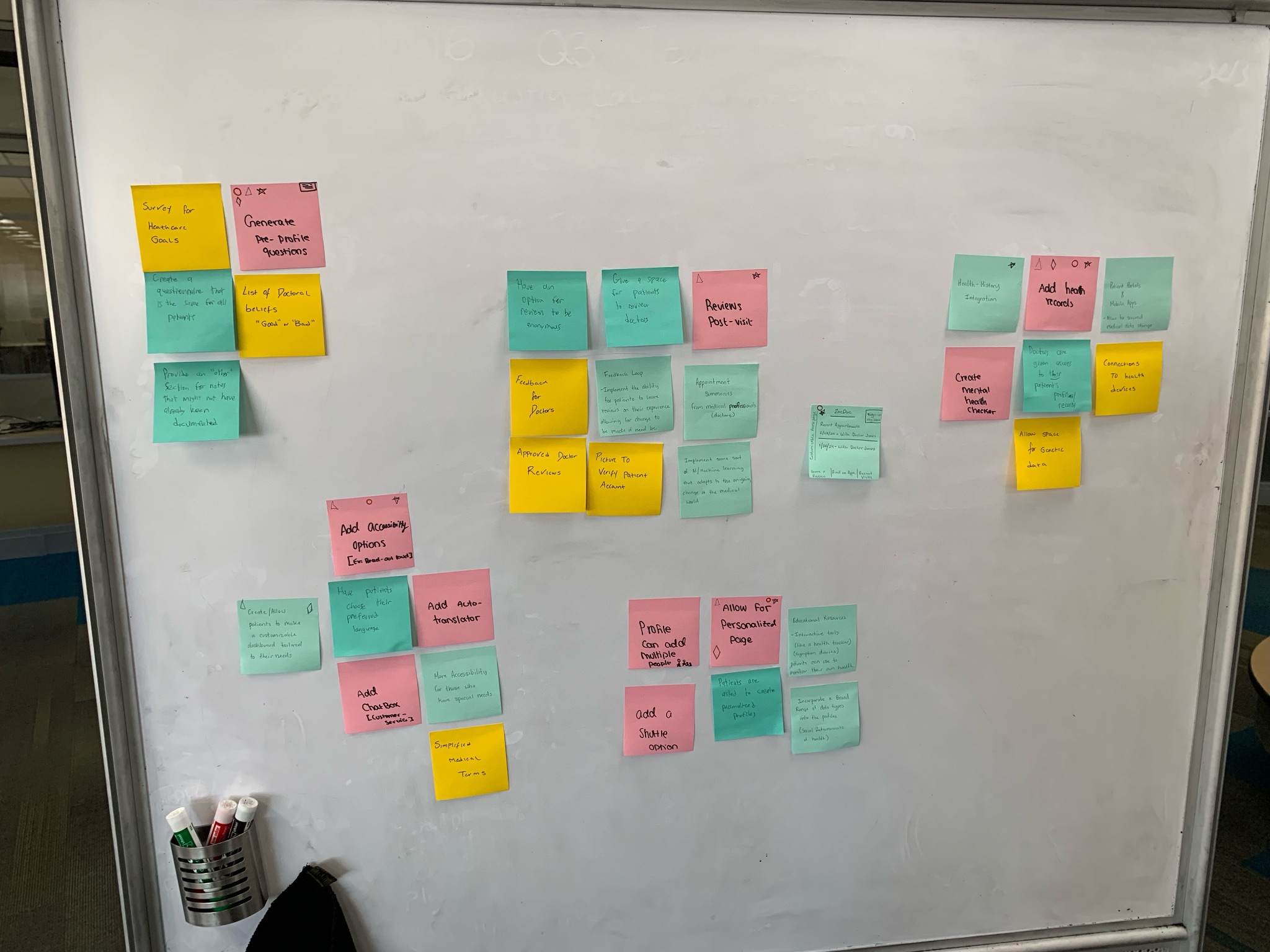 How can we create a more personalized patient profile? 

Original Thoughts
Health History Integration
Post Appointment Summaries 
Additional Accessibility Options
Post-Brainstorming
What went well? 
What are some of the difficulties? 
What can be done differently?
Storyboard
Accessing post appointment summaries
Accessing medical history / updating medical history
Making an appointment when necessary
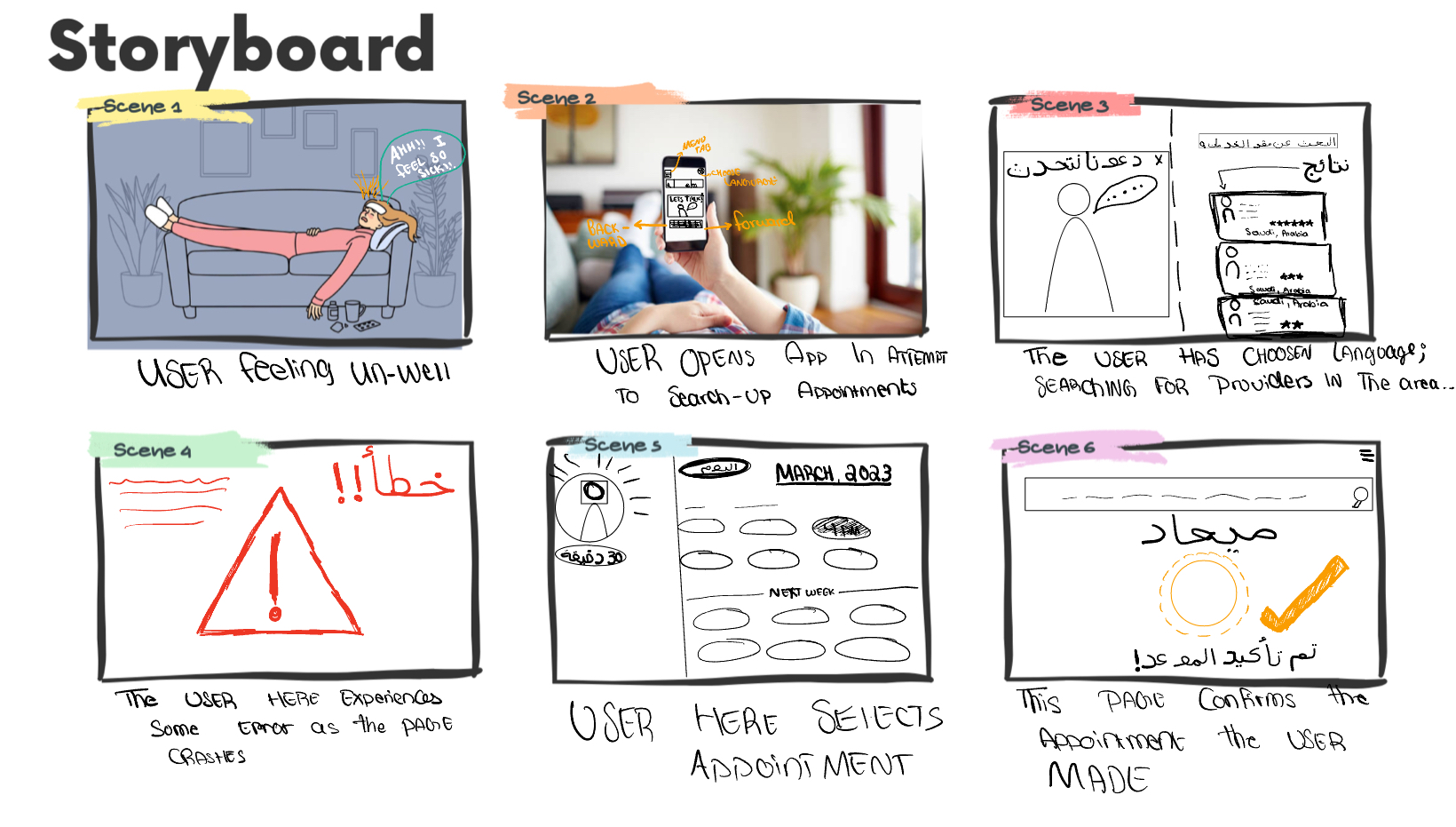 Paper Prototype
User were tasked with accessing/uploading their health records to a website
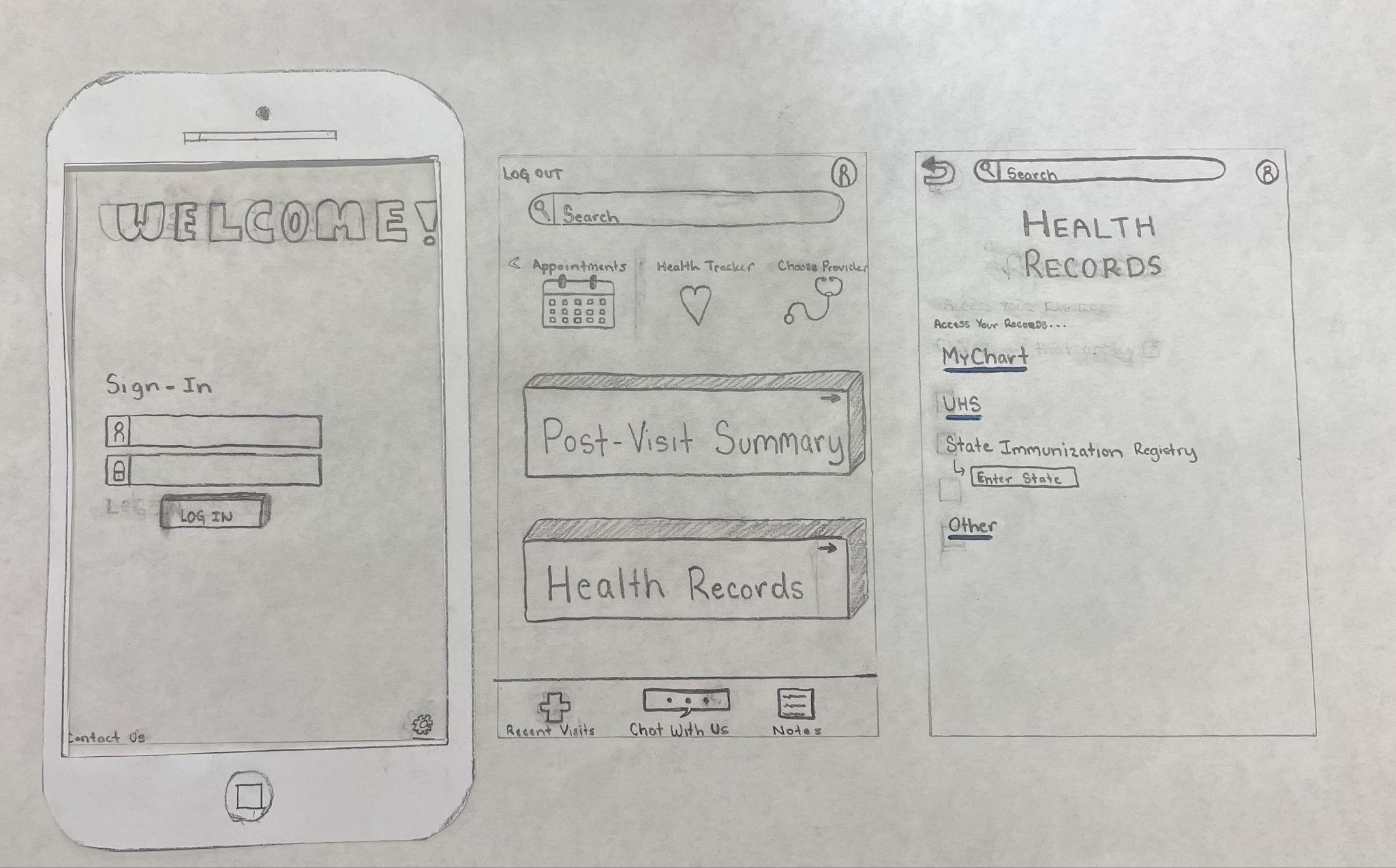 Wireframes
Login Page
User can perform different tasks related to logging in
Home Page
All the different options for the user to engage with the website
Health Records Page
Access to their health records
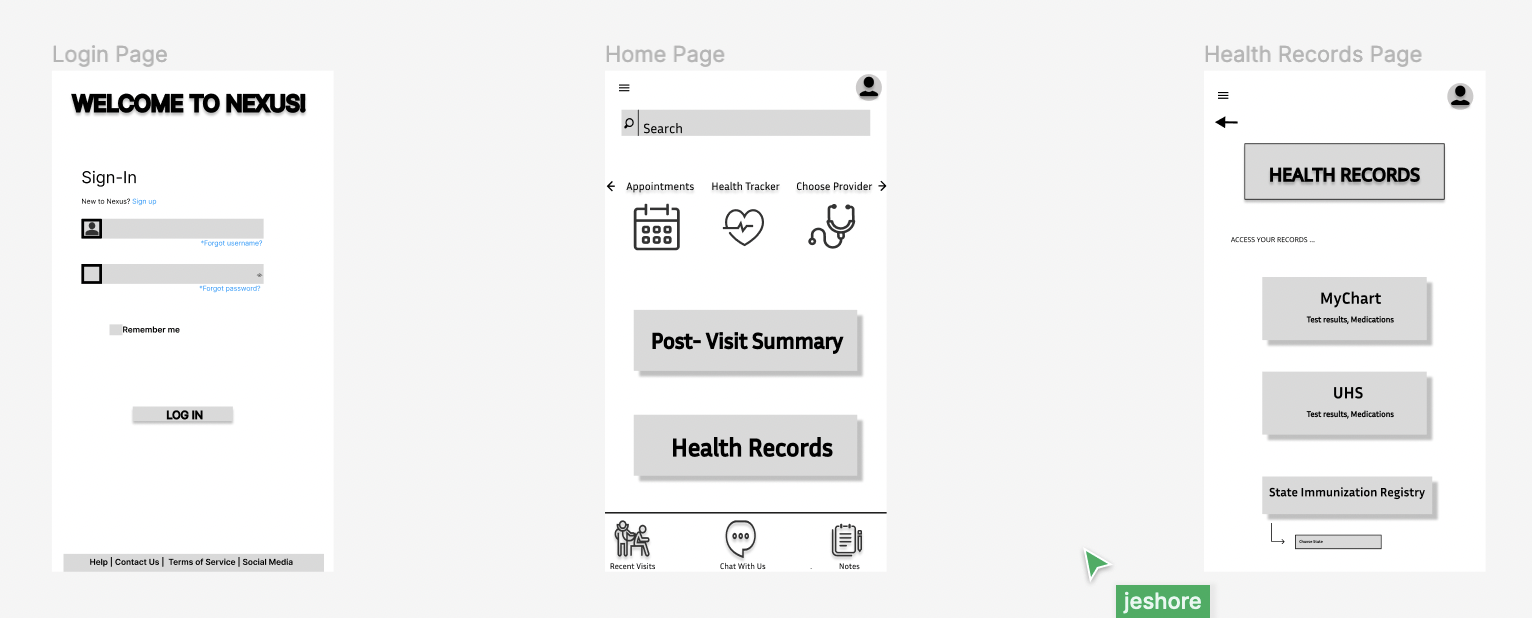 FINAL DESIGN
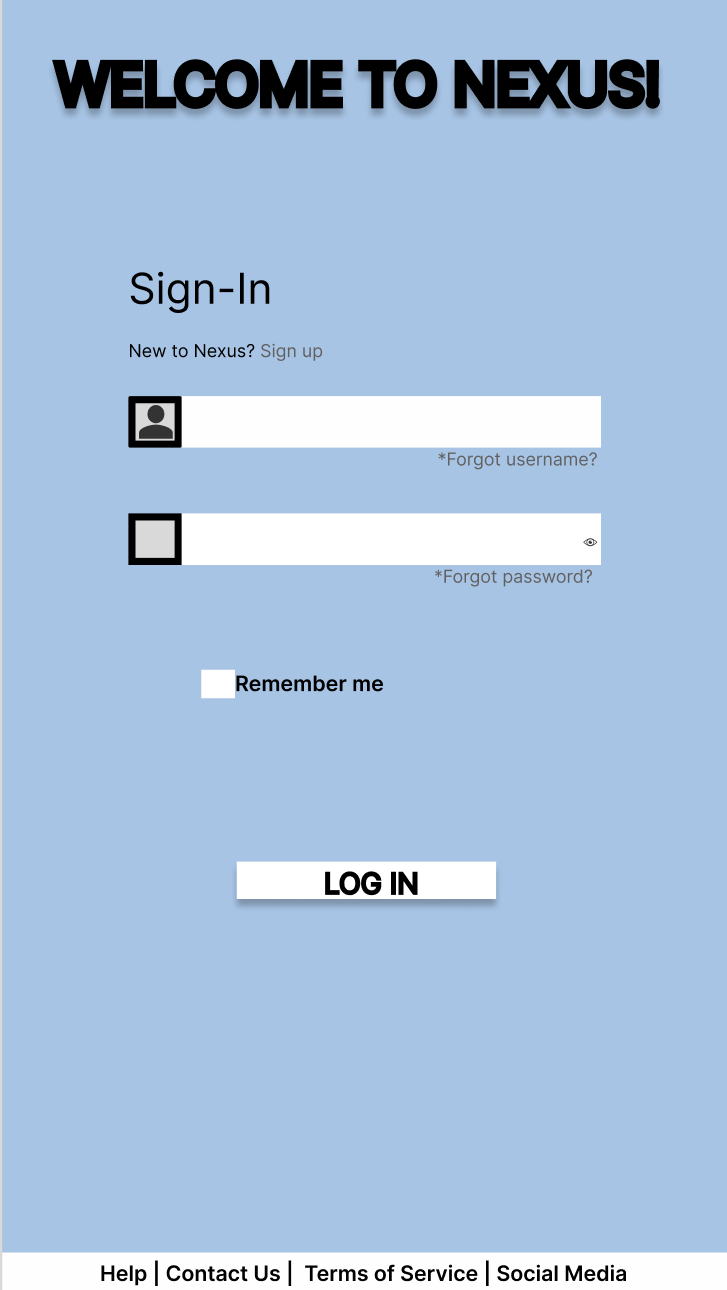 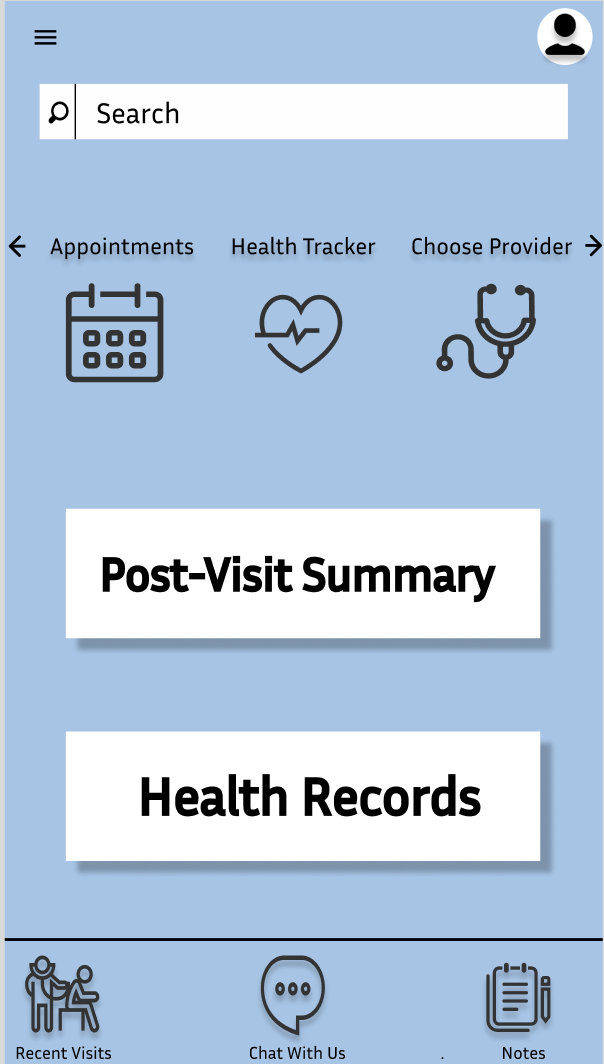 Home Page
Login Page
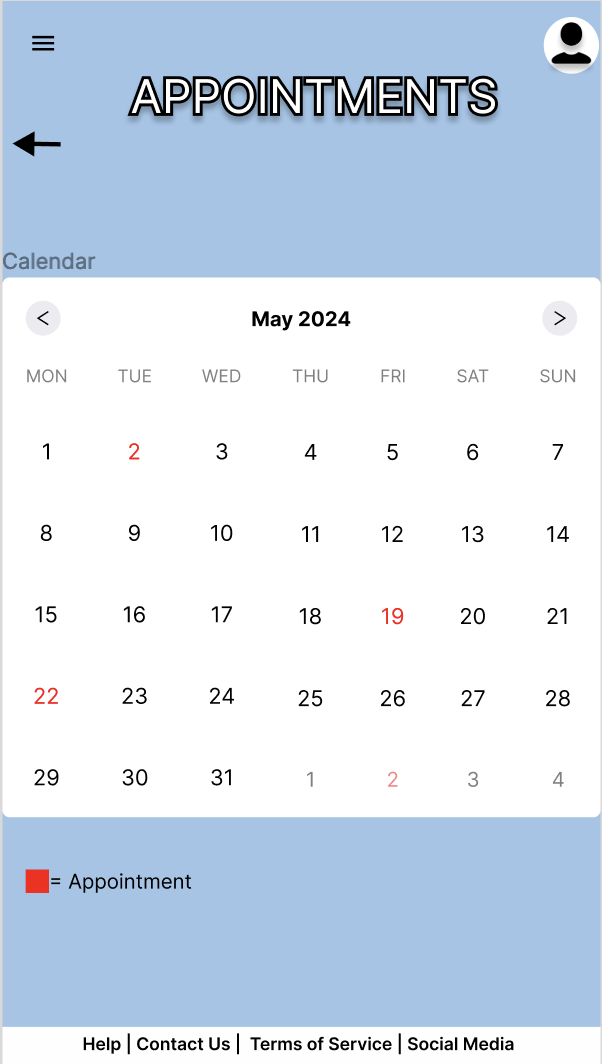 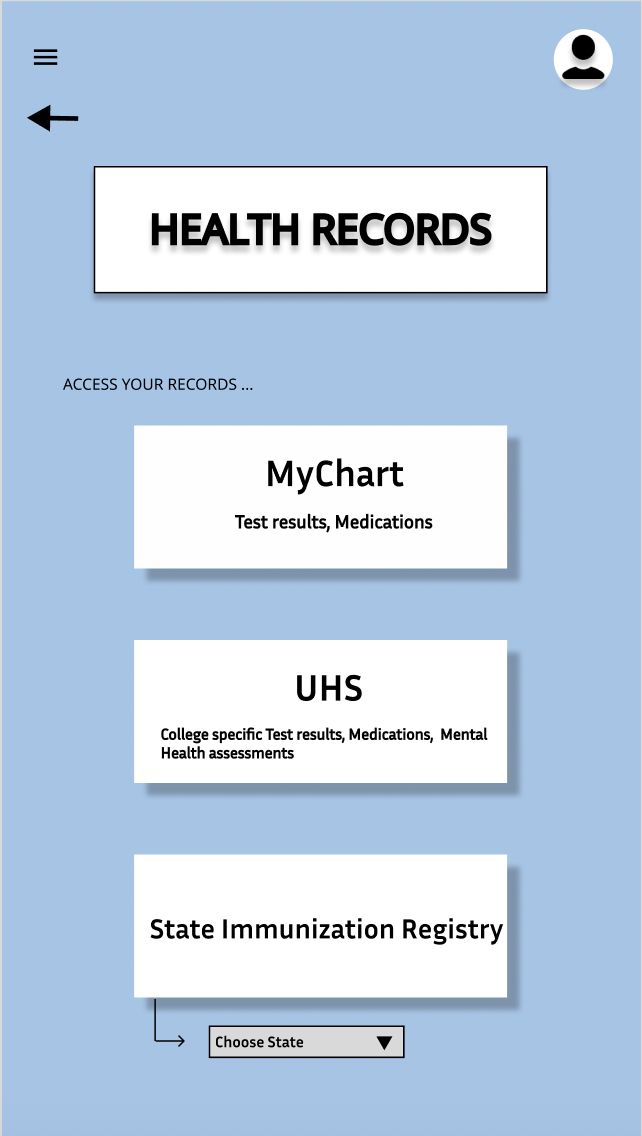 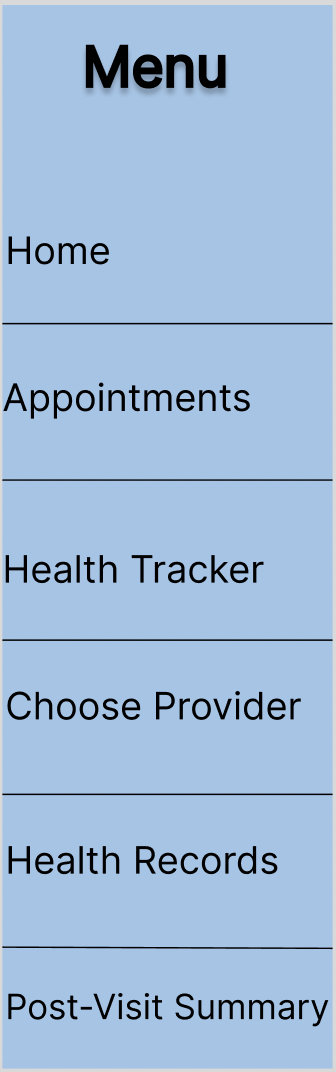 Health Records Page
Menu Tab
Appointments
What’s Next?
Language
Option to choose preferred language
Finding a healthcare provider 
Video Demo
Additional Advanced Filters
Personalize Page
Advanced Personalization